соціологія організованої злочинності
Соціологія організованої злочинності – галузь соціології, що описує і пояснює феномен організованої злочинності за допомогою соціологічних теорій і методів, тобто досліджує це явище в контексті і через призму структури суспільства.
Напрями соціологічного дослідження організованої злочинності
• формування, розвиток, функціонування організованої злочинності в конкретних соціально-економічних і політичних умовах як підсистеми суспільства;
• рольовий статус організованої злочинності в соціальному житті, організаційні форми злочинних промислів;
• організовану злочинність як соціальний інститут і його функції (соціалізація, формування ідентичності, засвоєння, збереження і поширення зразків поведінки, виробництво нелегальних товарів, надання нелегальних послуг тощо);
• соціально-економічні, політичні, соціально-психологічні чинники тінізації суспільних відносин;
• розгляд злочинної спільноти як малої неформальної групи і як соціальної організації;
• взаємовплив макро- і мікросередовища організованої злочинності;
• діяльність суб’єктів організованої злочинності, закономірності їх генезису, особливості структури і функцій;
• соціально-культурні та психологічні типи осіб-учасників злочинних спільнот, процеси лідерства в злочинних групах;
Предметом даної дисципліни є вивчення соціокультурного механізму функціонування і розвитку організованої злочинності, що передбачає звернення до особливостей суспільних відносин (соціальної структури і стратифікації), культури (системи соціальних норм і цінностей), політико-економічної ситуації.
Методи аналізу
Соціологія організованої злочинності включає всі методи емпіричної соціології – опитування громадської думки, експертні дослідження, фокусовані групові інтерв’ю тощо Результати розвідування залежать значною мірою від наявності баз даних і методів обробки інформації.
Останнім часом у наукових дослідженнях набувають популярності техніки інтелектуального аналізу даних (Data Mining)
До основних методів Data Mining належать класифікація, регресія і кластеризація. За допомогою методів добування даних можна вирішити, зокрема, такі завдання:
• виявити підозрілі трансакції;
• типологізувати організовані злочинні групи;
• визначити критерії оцінки діяльності підрозділів органів внутрішніх справ;
• здійснити кримінологічну класифікацію територіальних одиниць;
• сформувати рекомендації щодо оптимальних дій у випадку терористичного акту, звільнення заручників;
• визначити чинники інтенсифікації процесу залучення населення до вживання наркотиків;
• опрацювати прогнози щодо розвитку криміногенної обстановки залежно від демографічної, економічної політичної ситуації.
Поняття “Організована злочинність”
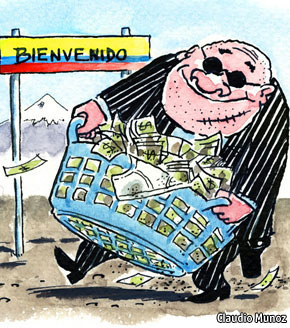 Термін "організована злочинність" стосується тих видів діяльності, які мають багато характеристик звичайного бізнесу, проте за своєю суттю є злочинними. Це великомасштабний бізнес, що може змагатися з будь-яким звичайним сектором економічного підприємництва.
Сучасна організована злочинність являє собою виробництво, розподіл, обмін і споживання нелегальних благ і послуг, що спричиняє заміну спонтанних, випадкових, хаотичних, неорганізованих дій на впорядковану, стандартизовану, нормативно врегульовану, стійку взаємодією злочинців, зумовлює розподіл функцій та професіоналізацію, формування статусно-рольової системи як в середині злочинних спільнот, так і перенесення її в суспільство в цілому
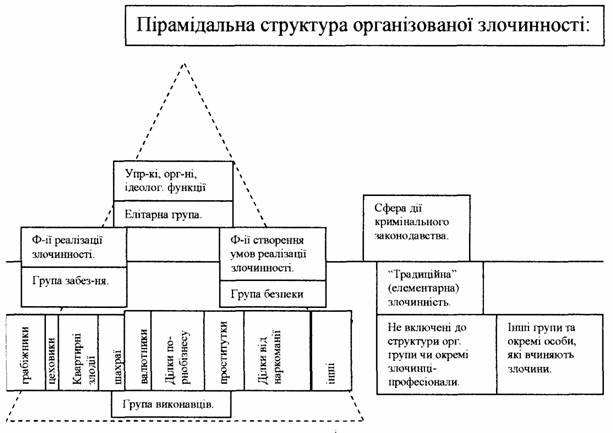 Соціальні функції організованої злочинності
• “культурна” – формування зразків поведінки, усних і письмових кодексів поведінки, ідеології, соціального контролю;
• “політична” – перебирання функції держави, забезпечення безпеки (від удаваних або реальних загроз) і певного порядку;
• “організаційна” – створення об’єднань з ієрархічною статусно-рольовою структурою;
• “економічна” – вироблення і поширення товарів та послуг незаконного походження;
• “соціалізаційна” (точніше – ресоціалізації і десоціалізації) – передача знань і зразків поведінки, підготовка кадрів.
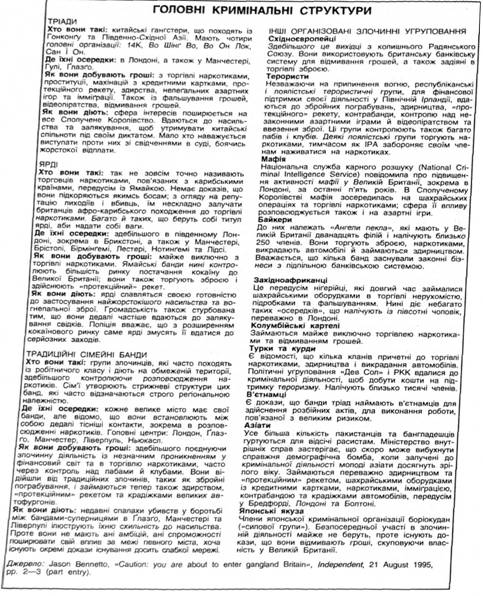 Добре організовані кримінальні структури існують, певно, майже в усіх країнах, а деякі з них пов'язані між собою.
Норми організованої злочинності
• омерта (обітниця мовчання) – утаємничення структури організації, її дій і членів;
• лояльність – мета організації стоїть вище за мету індивіда або інтереси його сім’ї;
• повага – члени організації повинні виявляти повагу до інших членів і ніколи не заподіювати їм шкоди;
• дисципліна – необхідно підкорятися наказам.
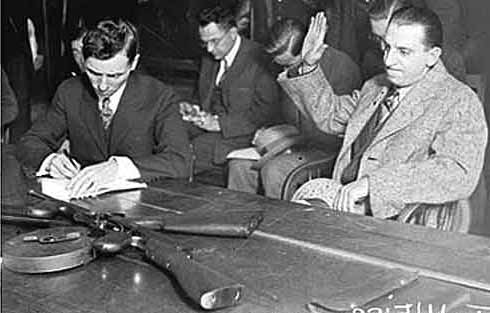 Мафія
Очевидно, що добути точні відомості про організовану злочинність надзвичайно важко. В романтичних описах світу гангстерів організовану злочинність у Сполучених Штатах контролює таємна організація національних масштабів — "мафія". "Мафія", як і ковбой, є до певної міри витвором американського фольклору.
Незаконні азартні ігри — ставки на перегонах та спортивних змаганнях, усілякі лотереї — є найбільшим джерелом прибутків організованої злочинності у США та інших західних країнах.
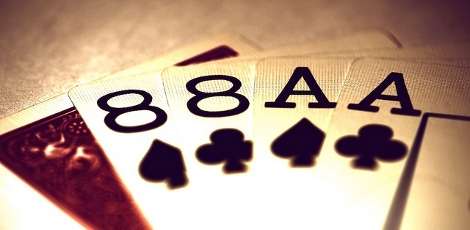 Література:
Гидденс, Э. Социология / Пер. с англ.; науч. ред. В. А. Ядов; общ. ред. Л. С. Гурьевой, Л. Н. Посилевича. — М.: Эдиториал УРСС, 1999. — 703 с.
Соціологія організованої злочинності: окреслення предметної галузі (А.А.Бова) // Український соціум. - 2003. - № 1 (2). - C.16-23
Кравченко А.И. Социология девиантности. - М.: МГУ, 2003.